Major Achievements for the year 2016-17 with respect to Advanced Centre For Horticulture Development RambanUnder various Schemes
Repair and Reinstallation of 04 Nos High tech Green Houses
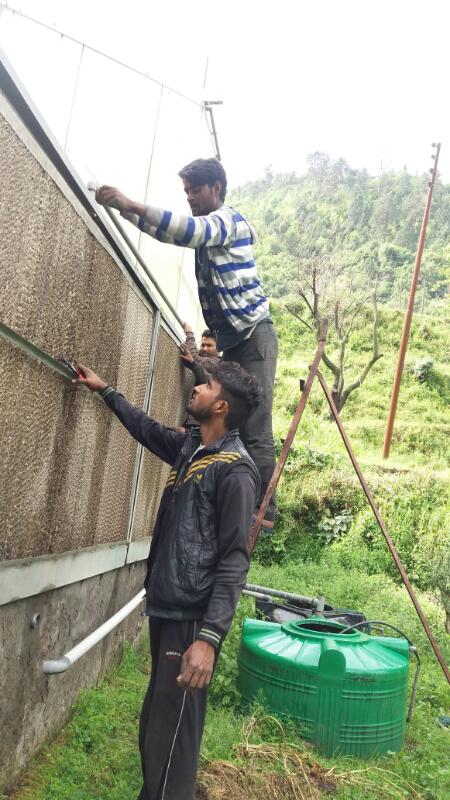 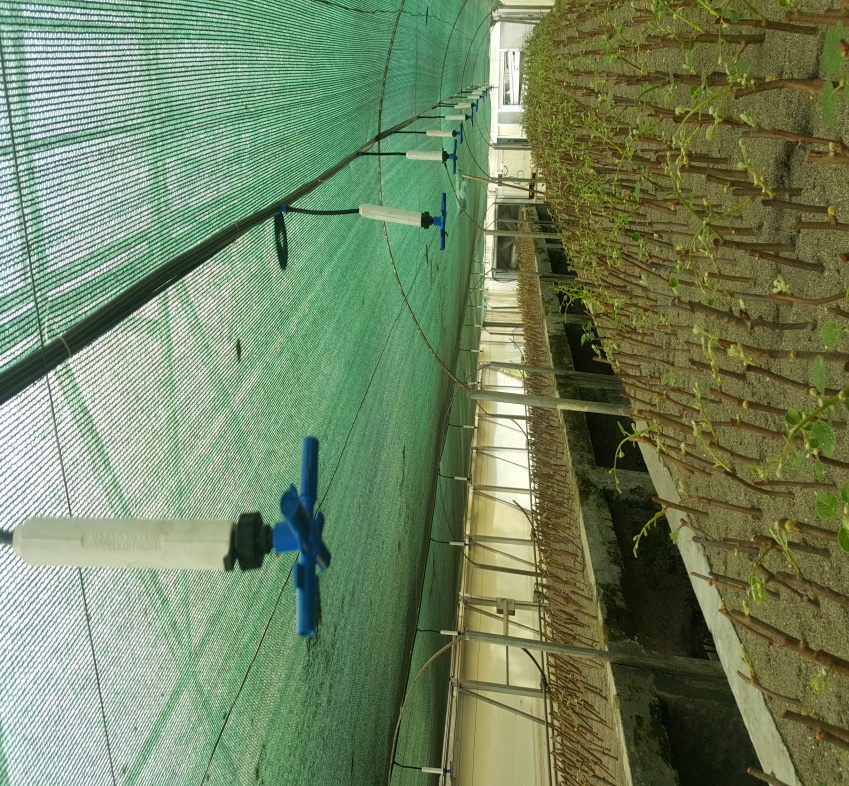 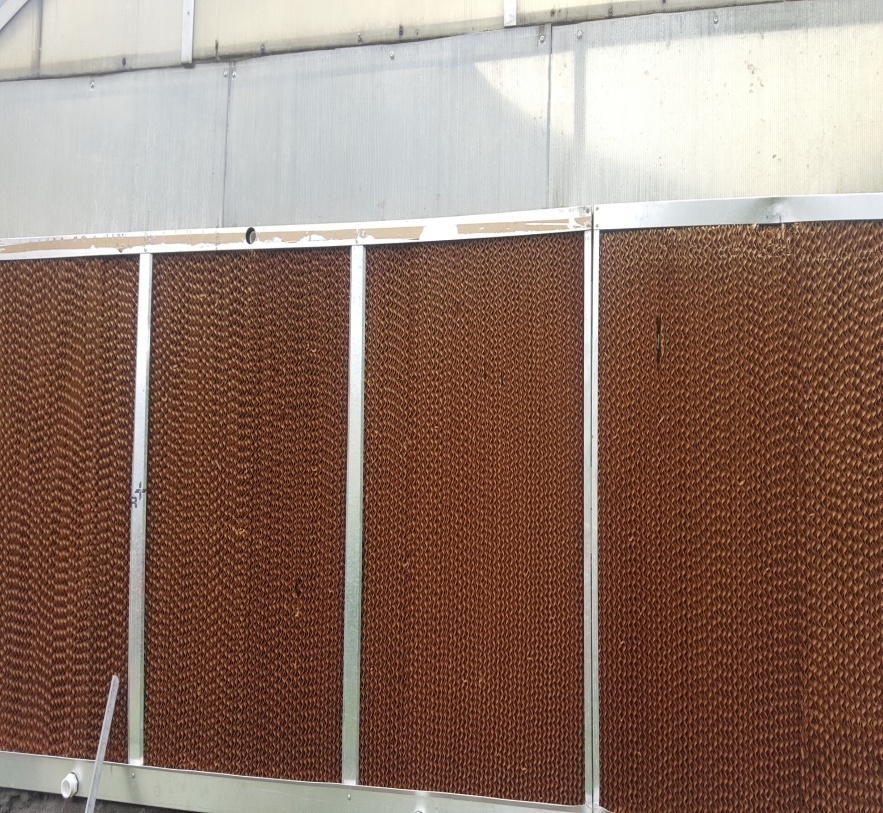 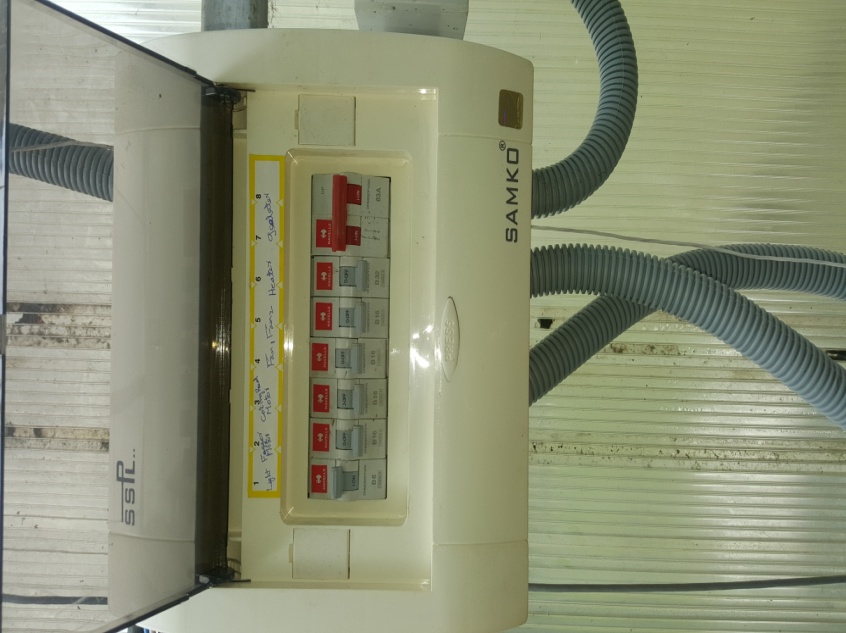 Newly Constructed Soil Solarization Platform for solarisation and there by sterilizing the soil by solar light
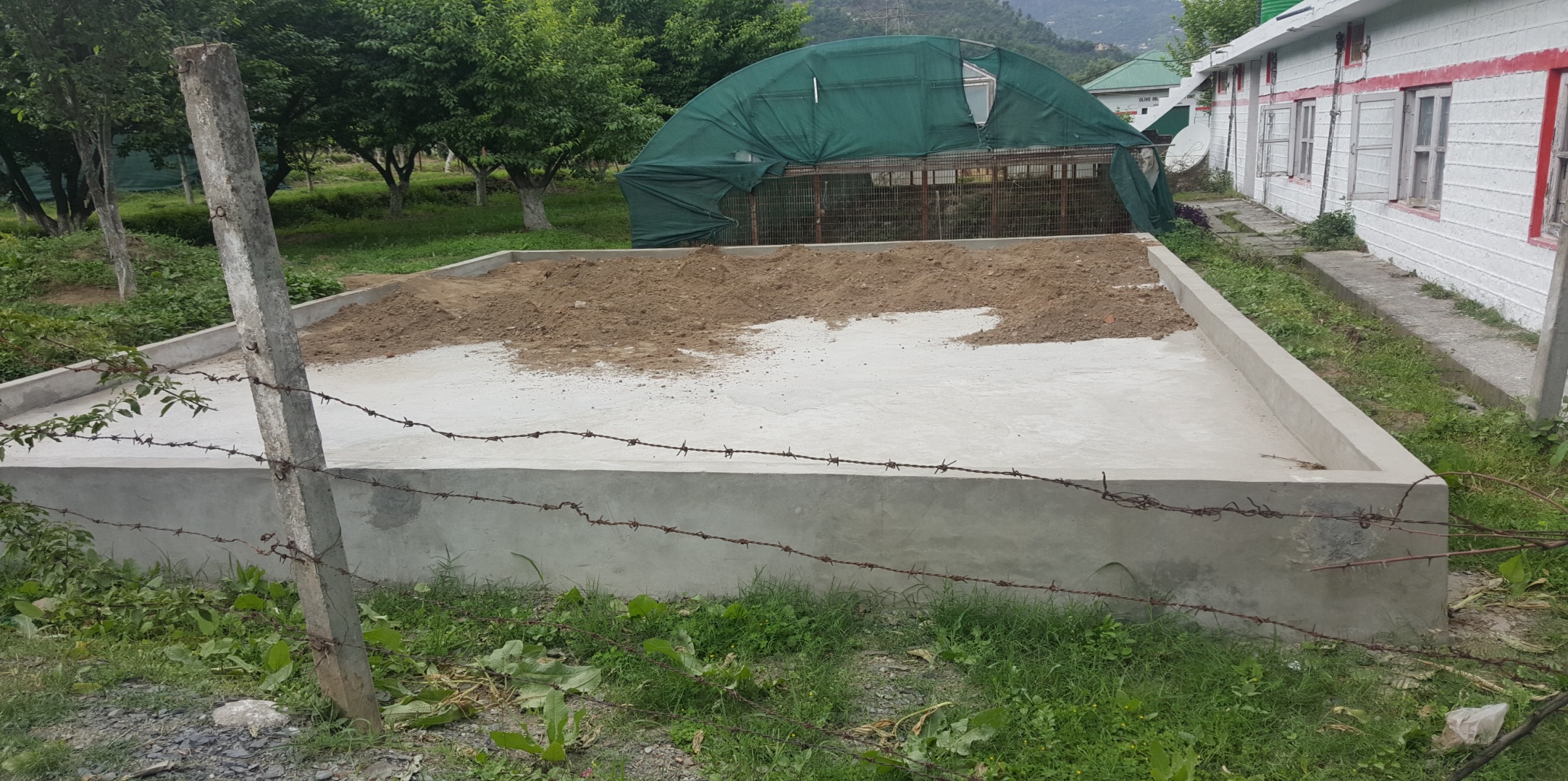 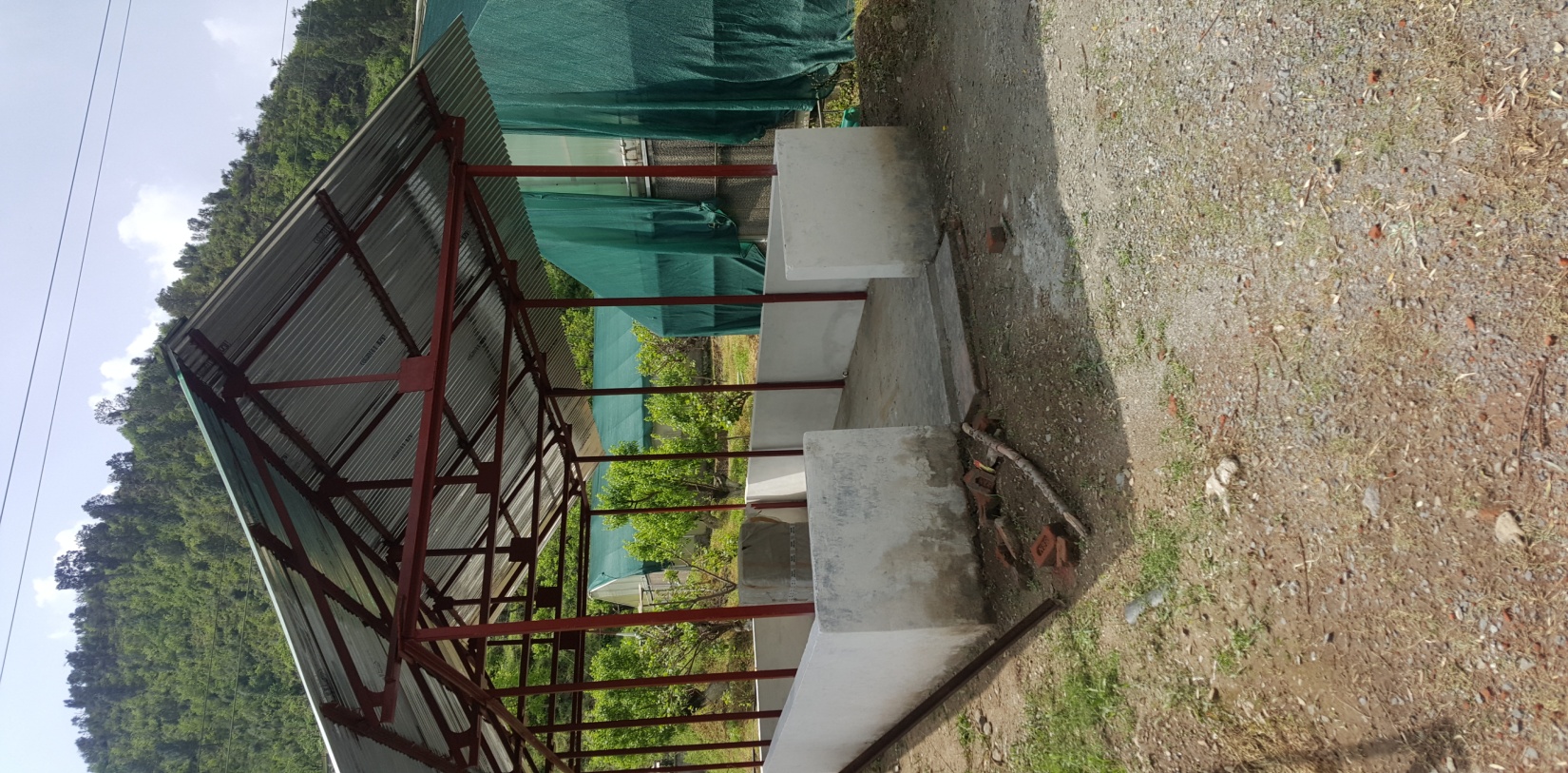 Newly Constructed Working Shed for performing various nursery Operations like budding/Grafting, Polybag filling, Seed extraction etc. during normal as well as odd weather conditions
Polylining of Damaged water tank with HDPE Polylining
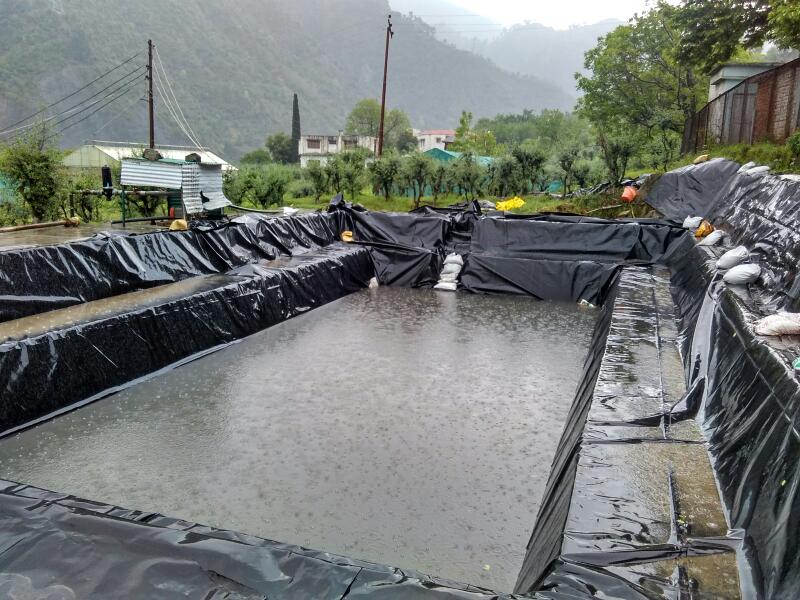 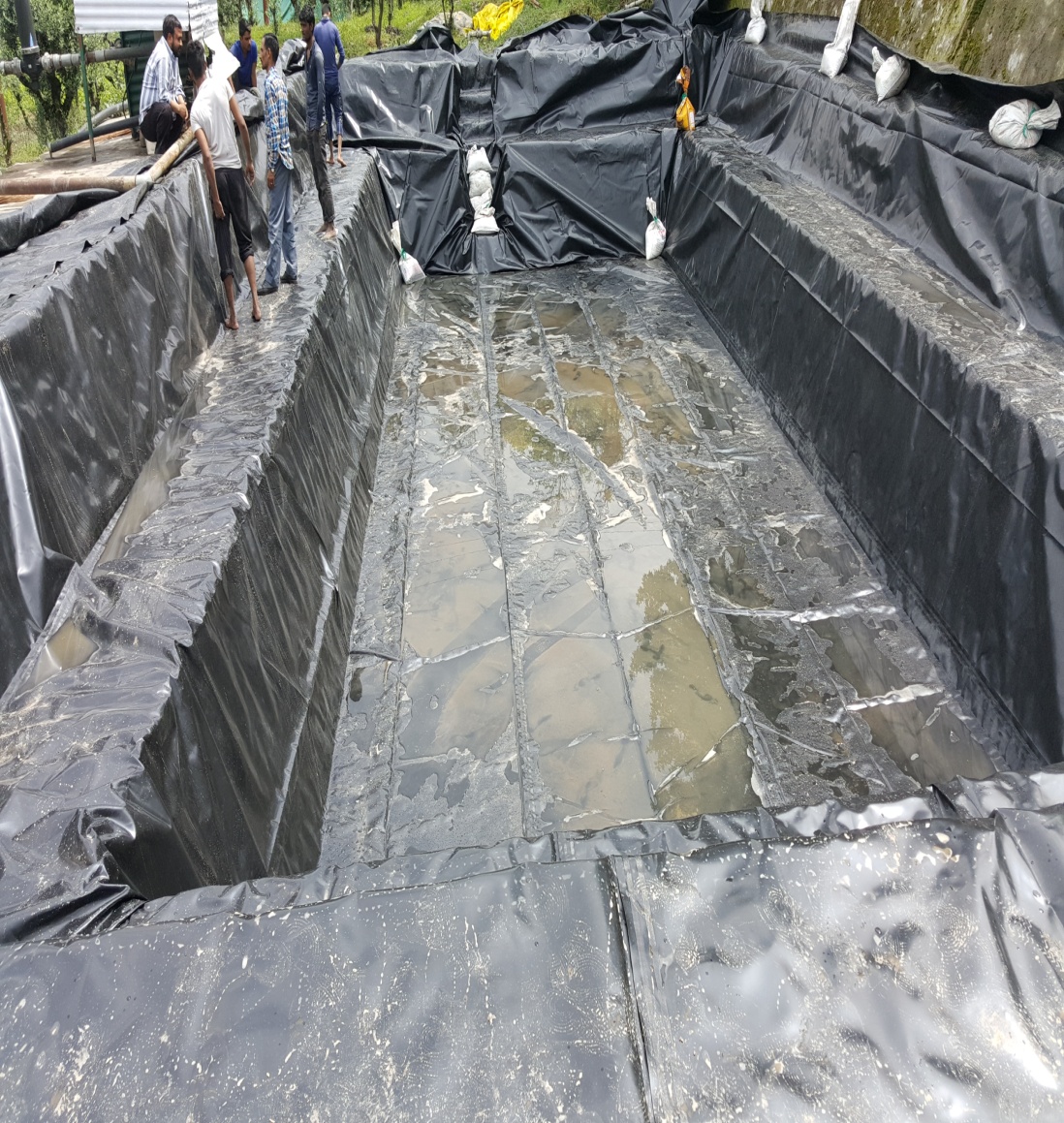 Micro irrigation through installation of Sprinkler System, Mister lines installation covering an Area of about 3.0 hectares which will result in decreased water utilization and optimum moisture levels required.
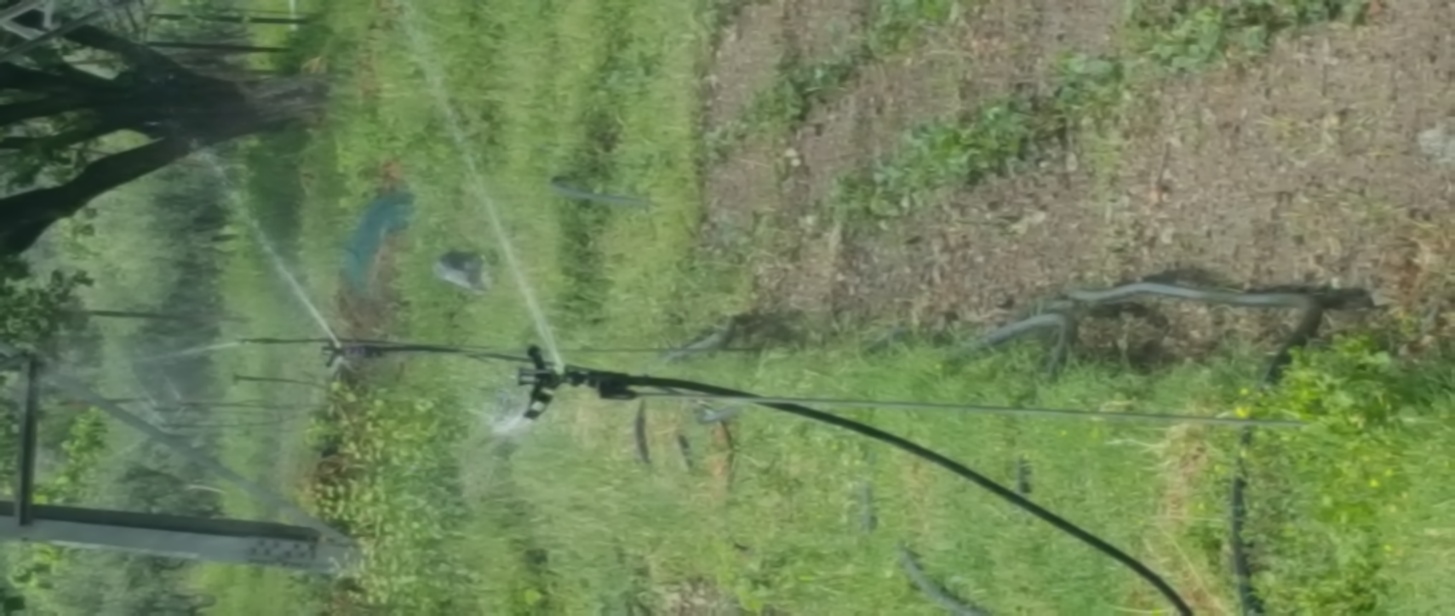 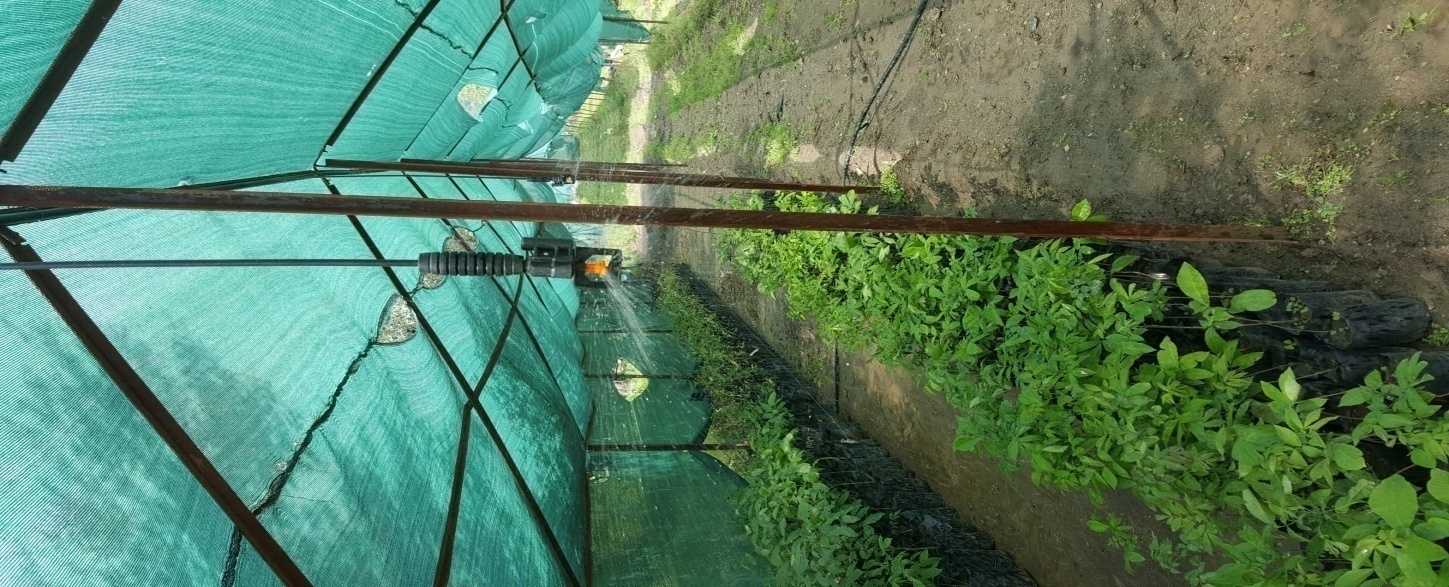 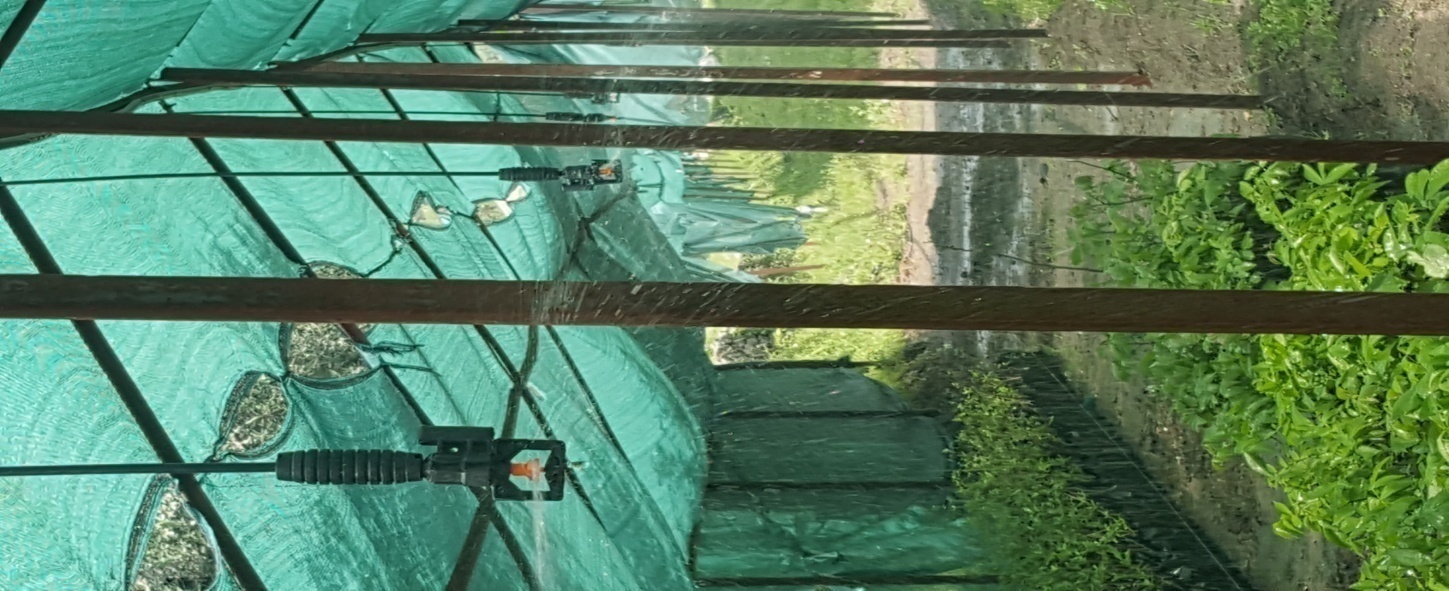 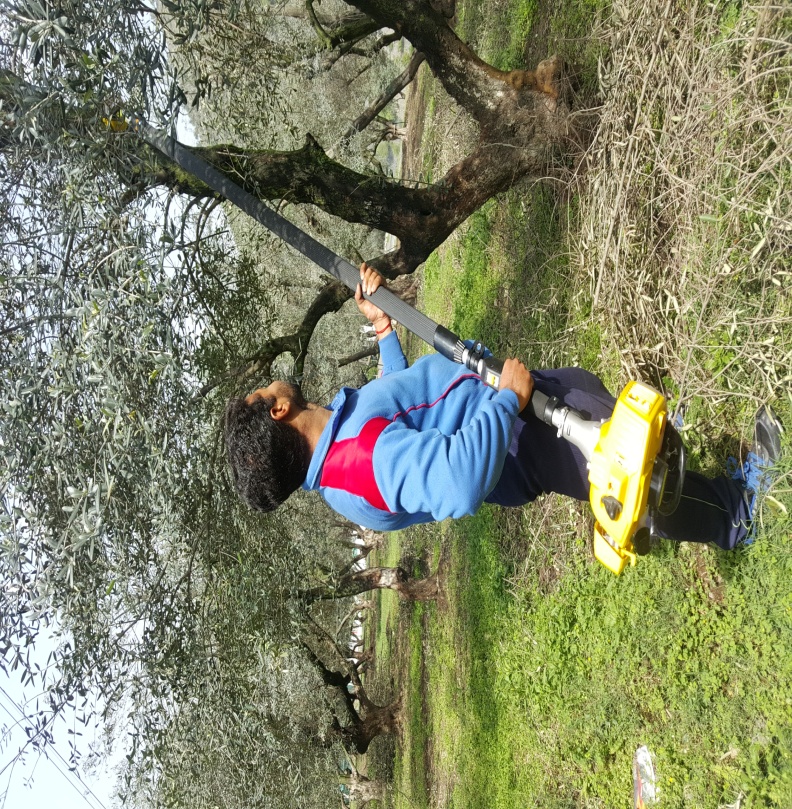 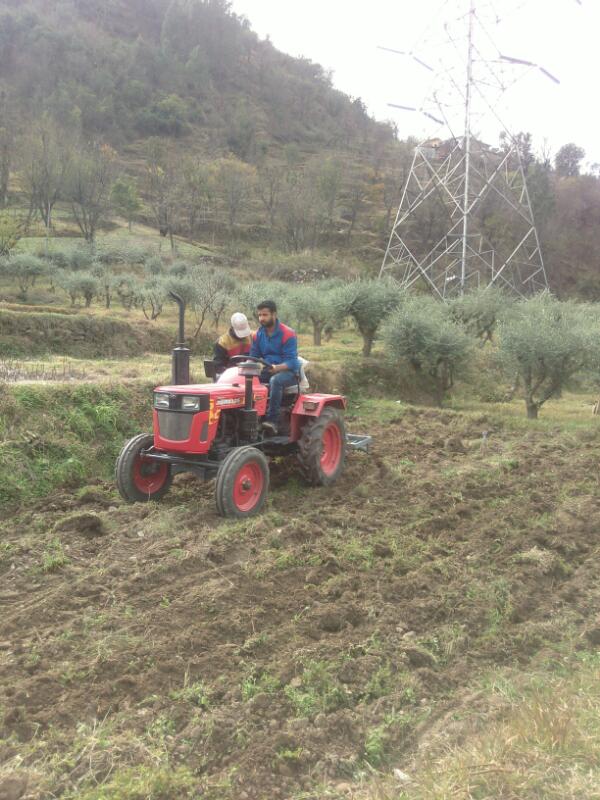 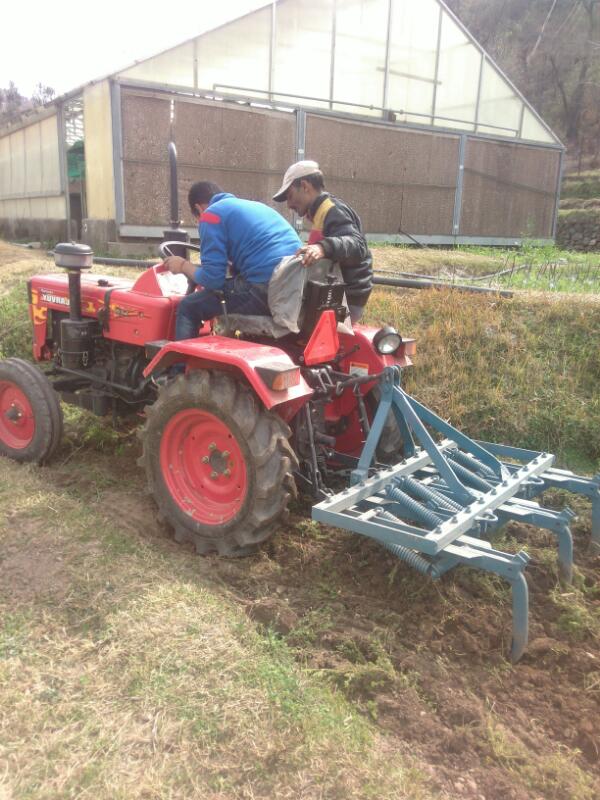 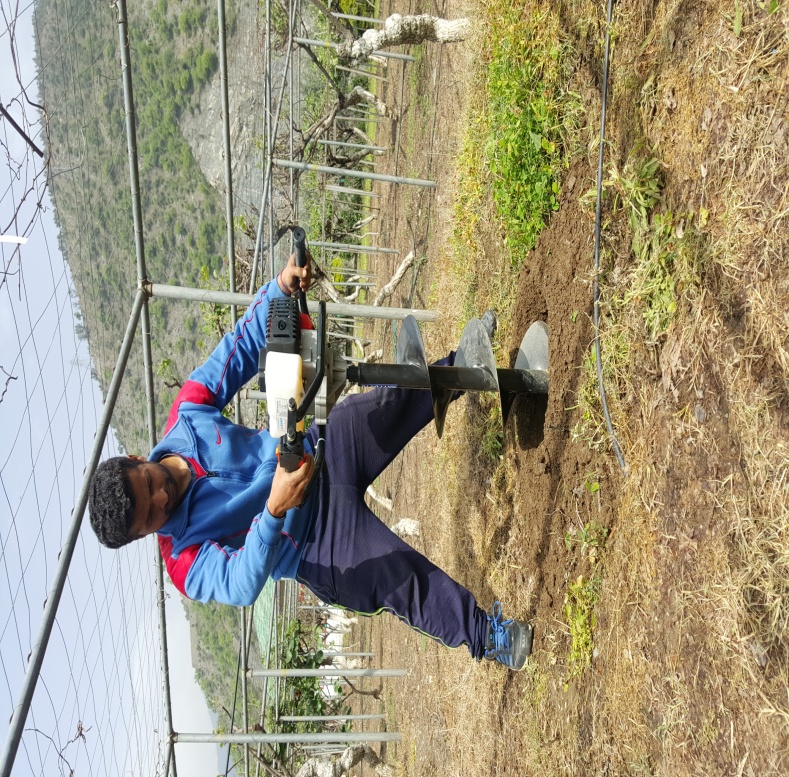 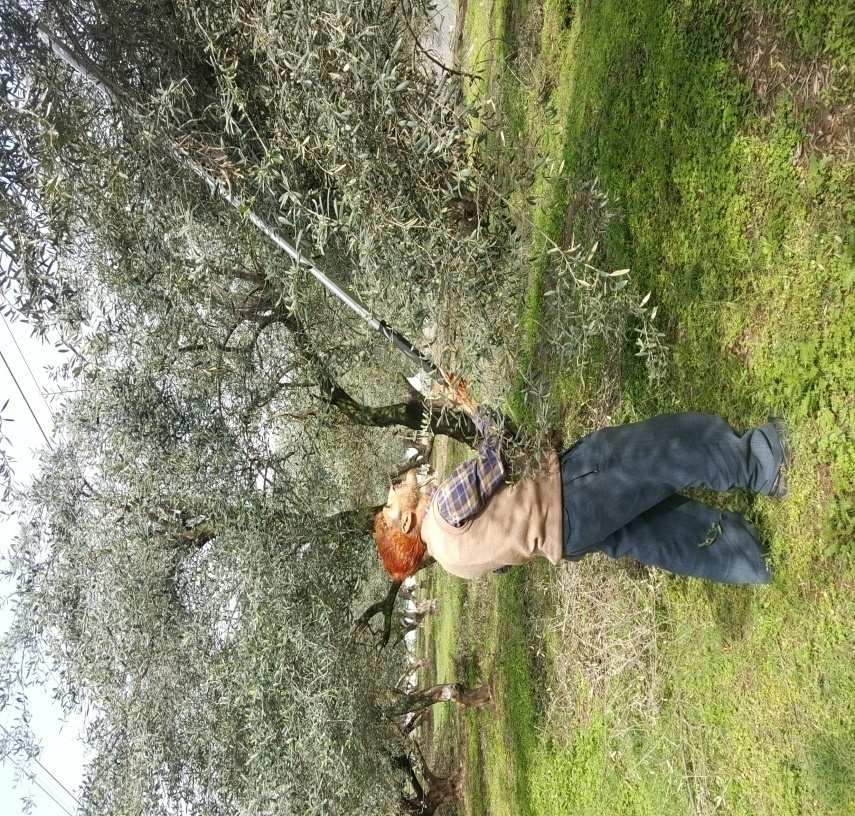 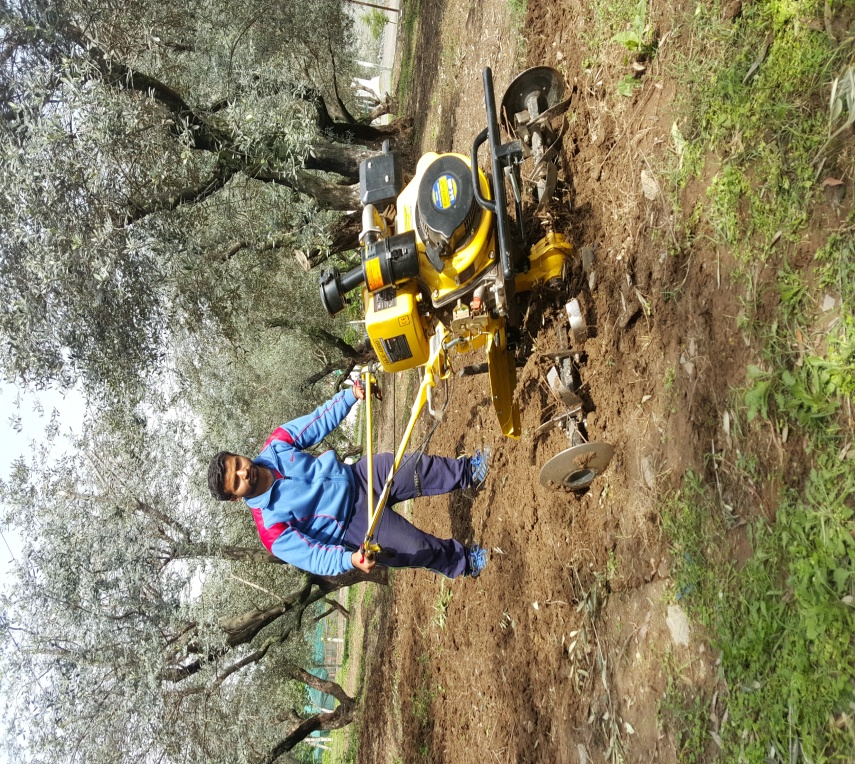